Dual-Frequency Approach toa High Average Current Thermionic Electron Source
Vadim Jabotinski and Alexei Kanareykin
Euclid TechLabs 
Gaithersburg, MD	Chicago, IL
MEIC Collaboration Meeting Fall 2015
Jefferson Lab • October 5-8, 2015
Outline
Target Beam Characteristics

Bunched Electron Sources and Limitations

Novel Dual-Frequency Scheme

Modeling and Simulations

Power Requirements

Summary
2
Target beam characteristics
Average current 	>0.2 A

Bunch charge	0.5-2 nC

Linac frequency	748.5 MHz

Magnetization	1-mm radius in 2-T cooling sol.
	3-mm radius cathode in ~0.2 T.

Bunch duration		40-150 ps rms
	94-353 ps FWHM

Y. Zhang “Overview of MEIC Cooling Design” 
MEIC Collaboration Meeting Spring 2015

R. Suleiman and M. Poelker “200 mA Magnetized Beam for MEIC Electron Cooler” MEIC Collaboration Meeting Spring 2015
3
Bunched electron sources. Cathodes
Cathode: Photo- , Thermionic-, Field Emission

Extraction & Acceleration: HV DC or pulsed, RF

Thermionic cathode: Highest Average current
Drawbacks: E-spread, Duration, Back bombardment
No good emission gating method

Photocathode:	 High brightness, bunch charge
Drawback: Low average current

Field emission: Cold, no laser, no heating needed
Drawbacks: material issues, low bunch charge,
FEA gives higher charge but larger intrinsic emittance.
4
Bunched electron sources. Guns
Photo-guns (DC or RF accelerating structure)
	- Linac subharmonic freq., low average current
	- CW (LBNL VHF quarter-wave coaxial gun)
	Beam magnetization impossible, large size VHF cavity 

Thermionic guns: Cathode in RF cavity (diode)
180o, E-spread, Duration, Back bombardment, Beam capture

HV pulsed (~1.5ms) gridded guns, 1GHz modulation Subharmonic bunching, Low average current,
Beam capture example: 4500nC emitted for 1nC 10ps FWHM

Single frequency, gridded, DC bias, DC acc. (IOTs, TRIUMF) Long duration, limited exit energy  300-350keV
5
Single-frequency RF source
Voltage break
DC Acceleration
Bunched electron sources. Guns
Bidirectional coupler
Slug tuner
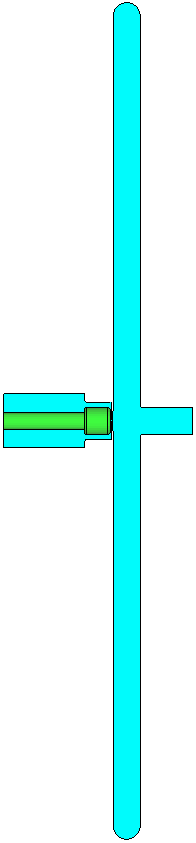 Thermionic cathode
Grid
Coaxial transmission line
Single frequency thermionic electron source, gridded, DC bias, DC acc. (IOTs, TRIUMF)
Still long bunch duration, limited exit energy  300-350keV
DC accelerating structure
6
Dual-Frequency Gating of the Emission
allows shorter bunch length
Gating the emission with the
 1st and 3rd harmonics.
Gating the emission with the
 1st harmonic (IOT, TRIUMF)
7
Dual-Frequency Gating of the Emission
FE cathode in RF cavity: Shorter bunch length
Drawbacks: FE material, RF structure, High power RF sources for both the 1st and 3rd harmonics, CONCEPT

J. W. Lewellen and J. Noonan “Field-emission cathode gating for rf electron guns” Phys. Rev. ST Accel. Beams 8, 033502, 2005
	
Thermionic cathode, gridded, DC bias, RF cavity
Shorter bunch length, injection phase, quality
Drawback: Inefficient feeding of the 3rd-harmonic power

P. Sprangle et al. “High average current electron guns for high-power free electron lasers” Phys. Rev. ST Accel. Beams 14, 020702, 2011
8
Dual-frequency RF source
1st and 3rd harmonic
Voltage break
cathode bias
Dual-Frequency Thermionic Electron Source
Bidirectional coupler
1st harmonic
Slug tuner
3rd harmonic
Slug tuner
Thermionic cathode
Grid
shorter bunch length, injection phase, quality
Coaxial transmission line
P. Sprangle et al. “High average current electron guns for high-power free electron lasers” Phys. Rev. ST Accel. Beams 14, 020702, 2011 

Experiment (DC acceleration): Inefficient feeding 3rd-harmonic power

S. H. Gold et al. “Development of a high average current rf linac thermionic injector” Phys. Rev. ST Accel. Beams 16, 083401, 2013
RF accelerating cavity
half-cell
1st harmonic
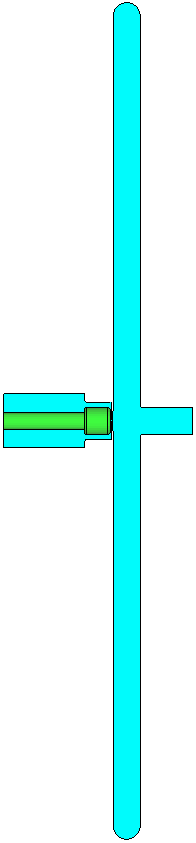 9
Bidirectional coupler
3rd harmonic RF source
Beam magnetizing solenoid 
< 30 mm bore radius
Dual-Frequency Thermionic Electron Source
Voltage
 break, 700 V DC
Coaxial low pass
harmonic filter
Slug
tuner
1st harmonic 
RF source 
748.5 MHz
Novel Scheme (exciting the 3rd-harmonic mode)
RF accelerating cavity
half-cell, 1st harmonic
Coaxial transmission lines
Cathode region
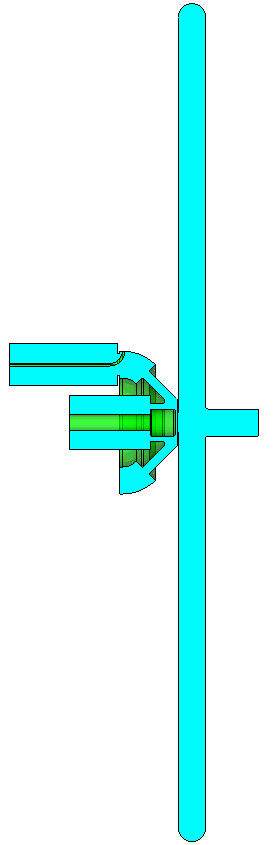 10
Dual-Frequency Thermionic Electron Source
Cathode-grid gap
0.25-0.5 mm
Cathode region
3rd harmonic
1st harmonic
Cathode region
Grid
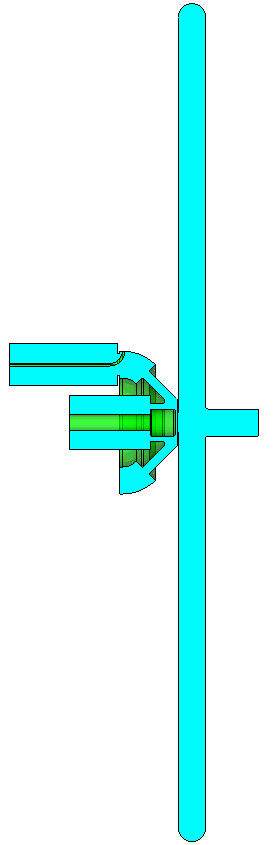 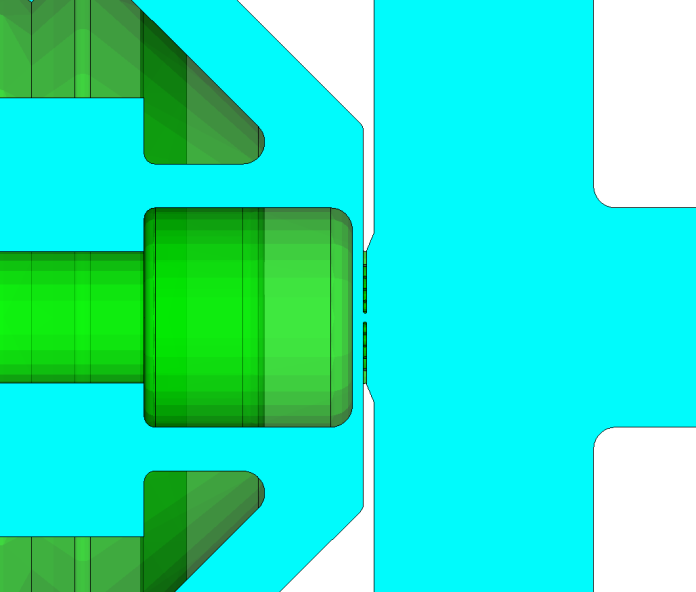 Thermionic
cathode
3mm beam radius
11
Dual-Frequency Thermionic Electron Source
Modeling and Simulations
Dual-frequency emission gating RF structure
Grid region
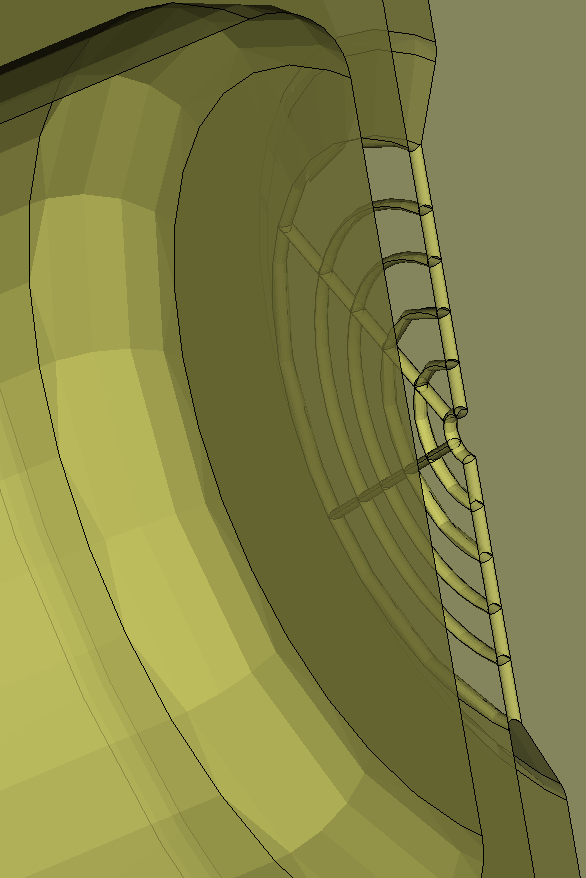 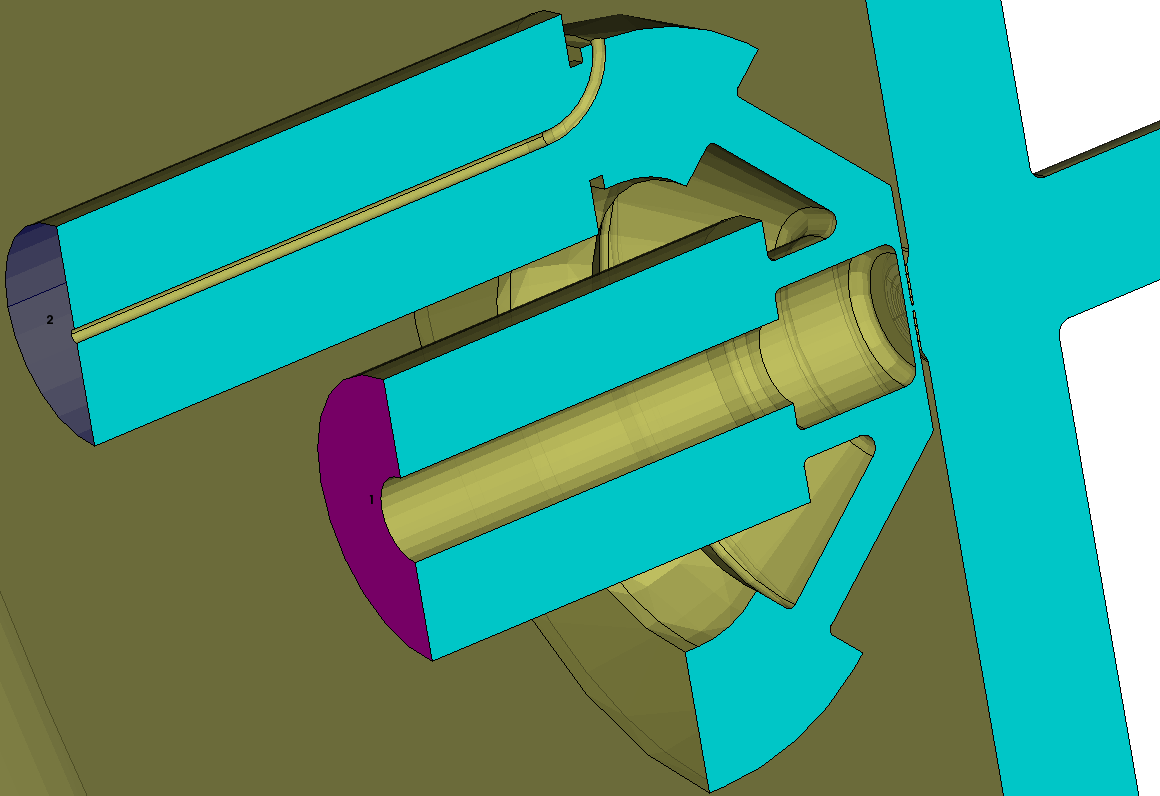 3rd harmonic
1st harmonic
RF accelerating cavity
half-cell, 1st harmonic
Cathode-grid gap
0.25-0.5 mm
Thermionic cathode
3mm beam radius
12
Dual-Frequency Thermionic Electron Source
Modeling and Simulations
1st harmonic (748.5 MHz) fed through the on-axis coaxial port
Electric field magnitude and vector plot
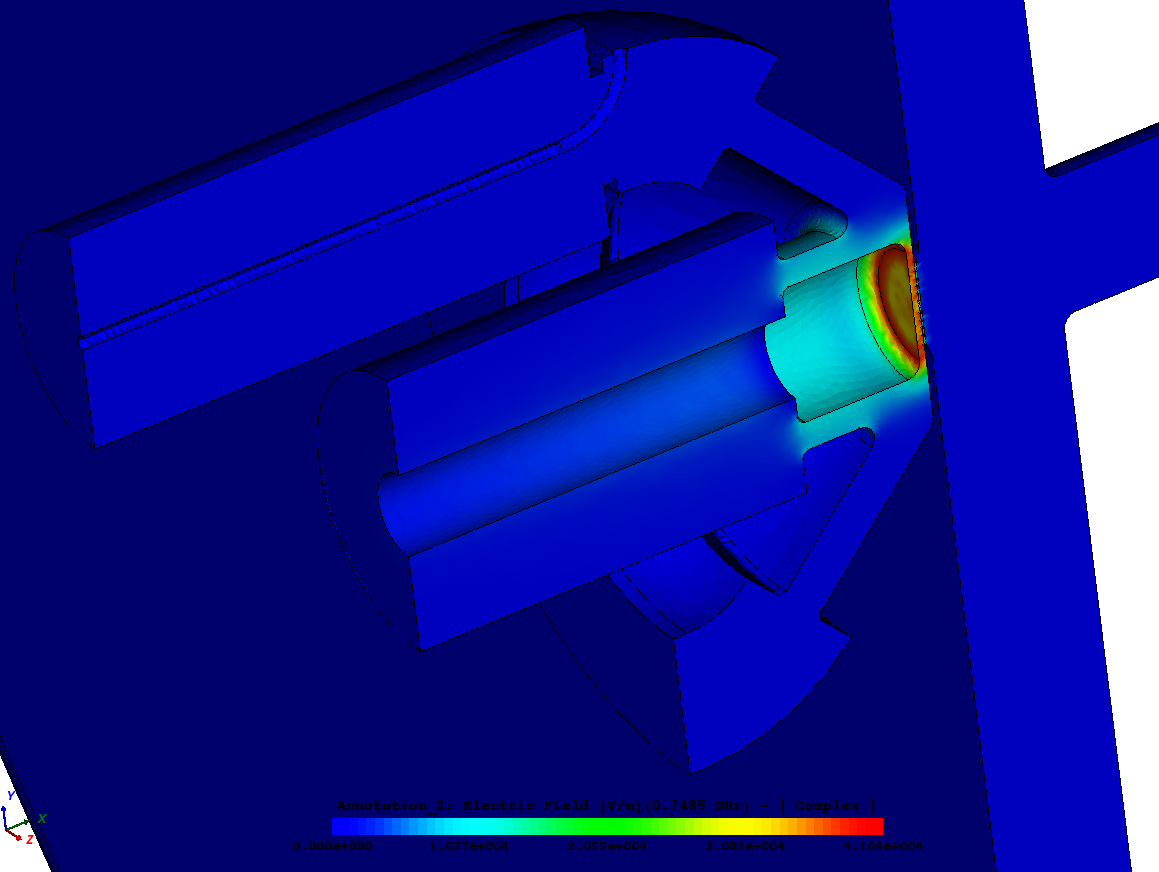 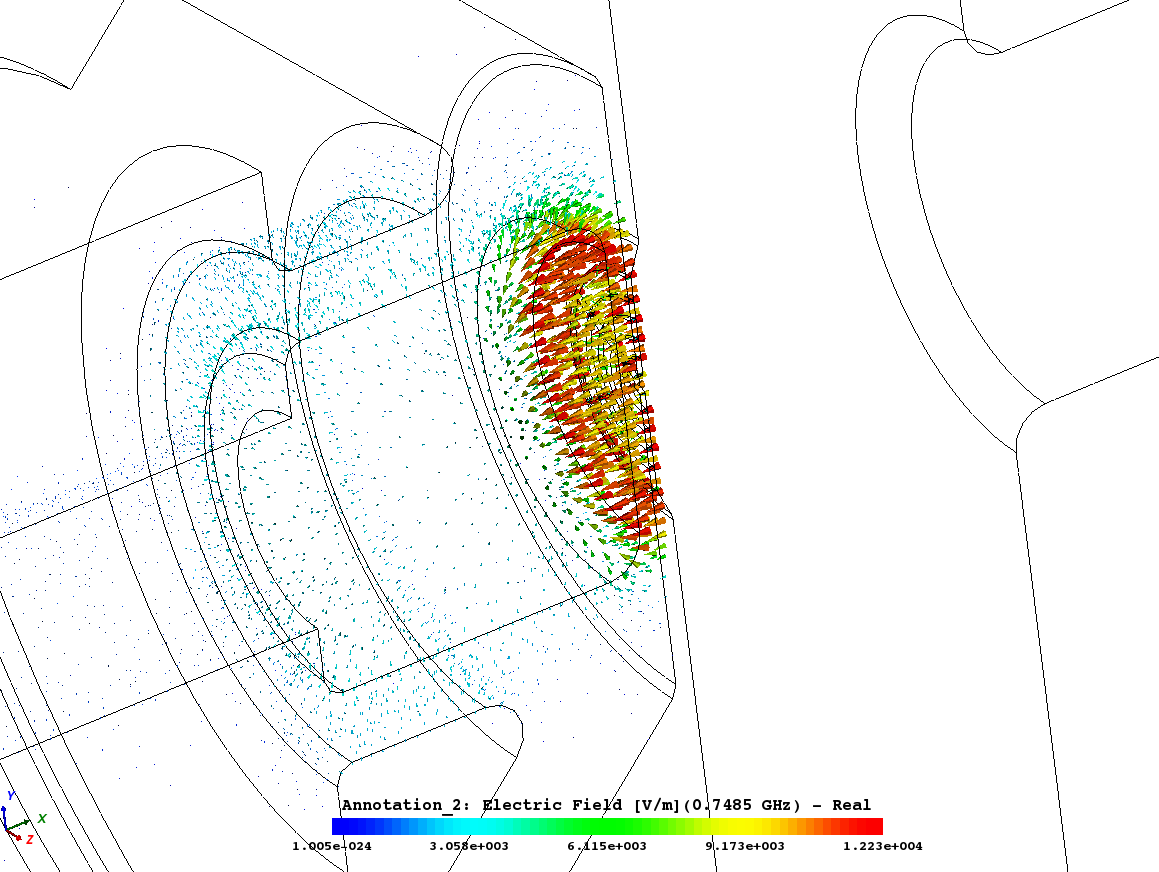 1st harmonic
Annotation_2: Electric Field [V/m] (0.7485 GHz)
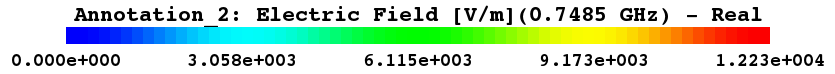 The result is similar to the single-frequency structures (IOT, TRIUMF) and the dual-frequency structures which do not have the off-axis port.
13
Dual-Frequency Thermionic Electron Source
Modeling and Simulations
3rd harmonic (2.2455 GHz) fed through the off-axis coaxial port
Electric field magnitude and vector plot
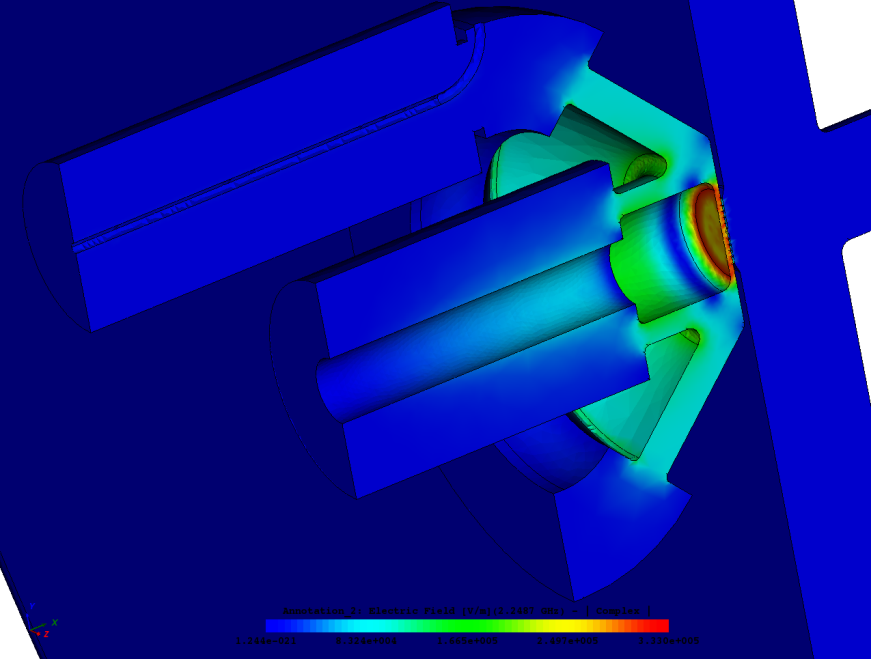 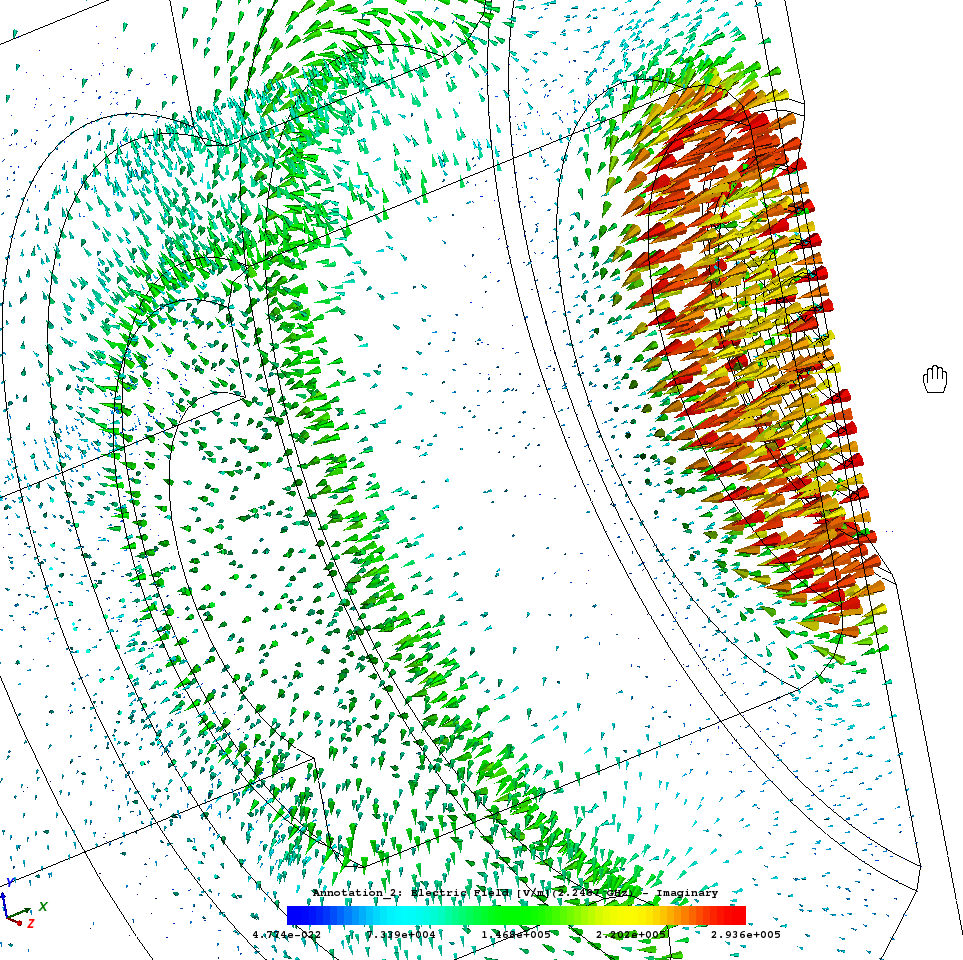 Annotation_2: Electric Field [V/m] (2.2455 GHz)
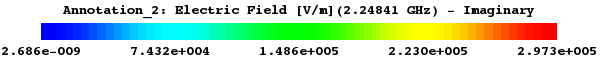 The S11 plot assumes Mo-conductivity in the 0.25 mm gap. From eigenmode simulations Q is 1779. Based on the field pattern we identify this mode in such a  non-standard geometry structure as a variation of the TM020 mode.
14
Power Requirements
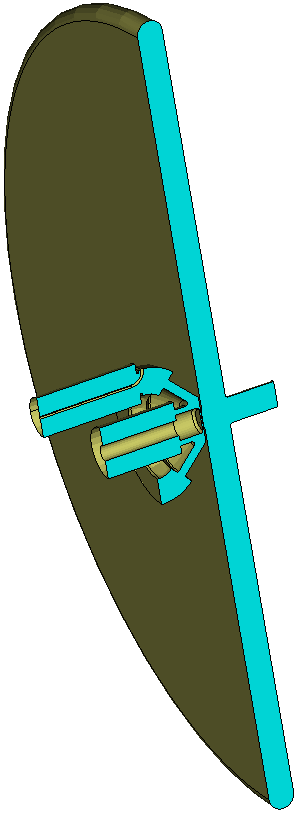 Drive Power ~ Beam loading and Wall losses
Beam loading >> Wall losses
Cathode radius 3 mm 
Gap                    0.25 mm
Charge               1 nC 
Repetition rate  748.5 MHz
Average current 0.7485 A
Peak gap field    7.5 MV/m
DC bias field       -2.8 MV/m
Power for each harmonic 1 kW
15
Examples
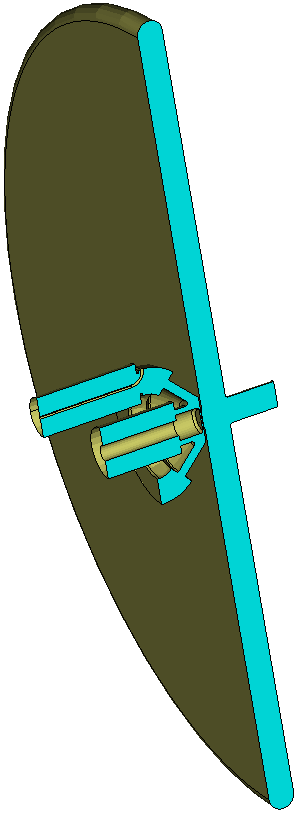 Cathode: Baria impregnated tungsten 		      dispenser matrix of Type M 
	      20 A/cm2 DC, 120 A/cm2 pulsed

Grid: 	      Pyrolytic graphite (PG), 
	      Mo, Mo-coated PG
Cathode radius                              3 mm
Operating current density range 10-20 A/cm2 Repetition rate                               748.5 MHz
Bunch duration: 
150 ps rms	 1-2 nC , average current 0.7-1.4 A 
40 ps rms 0.27-0.54 nC, average current 0.2-0.4 A
16
Summary
Introducing 3rd harmonic for gating thermionic emission improves the beam quality by allowing shorter bunches.

Existing dual-frequency methods do not realize energy efficient feeding of the 3rd-harmonic in the cathode gap.

Proposed scheme allows energy efficient feeding of the 3rd harmonic, along with the 1st harmonic.

The electron source is suitable for cooling of intense proton and ion beams applications.

The concept can be extended to field emission sources.

More potential applications: E-source for isotope linacs; 
  Fast time resolved microscopy; and spectroscopy.
17
Acknowledgements
I greatly appreciate Jefferson Lab scientists, especially


Yuhong Zhang,  Matt Poelker,  Riad Suleiman


for discussions on the electron sources and 
critical issues for ion cooling applications.
18